7.2.1  排列（第1课时）
问题导入
（1）什么是分类计数原理？
（2）什么是分步计数原理？
（3）两个基本计数原理的区别是什么？
问题导入
问题情境   北京、上海、广州 3 个民航站之间的直达航线，需要准备多少种不同的机票?
[分析]  这个问题就是从北京、上海、广州 3 个民航站中，每次取出 2 个站，按照起点在前，终点在后的顺序排好，求一共有多少种不同的排法.
问题导入
解  根据分步计数原理，在 3 个民航站中，每次取 2 个，起点站在前，终点站在后的顺序的不同取法共有 3×2=6(种).
需要准备如下 6 种飞机票：
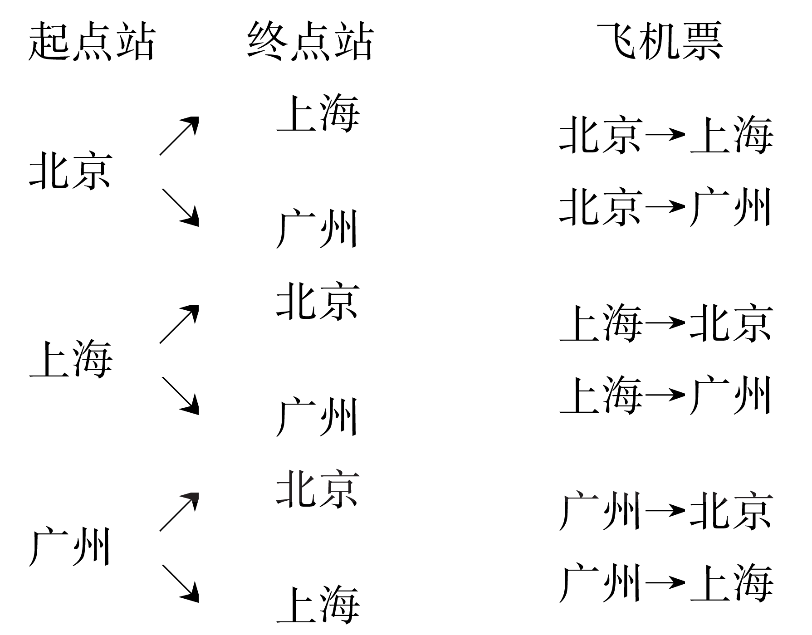 新知探究
排列
一般地，从 n 个不同元素中，任取 m（m≤ n）个元素，按照一定的顺序排成一列，称为从 n 个不同元素中取出 m 个元素的一个排列.
特别地，如果 m=n (也就是每次取出所有元素的排列)，这样的排列称为全排列.
新知探究
例1 由数字 1，2，3 可以组成多少个没有重复数字的三位数?并写出所有的排列.
解  根据分步计数原理，从 3 个不同数字中，每次全部取出排成没
有重复数字的三位数的共有               
3×2×1=6(个).
它们是: 123，132，213，231，312，321.
（例1是全排列问题.）
巩固练习
练习
1.写出红、黄、蓝 3 种颜色构成的全排列，并指出共有多少种.
    2.写出从a，b，c，d 4 个元素中任取 2 个元素的所有排列，并指出共有多少种.
回顾反思
小结
1.什么是排列？什么是全排列？
2.如何用分步计数原理来求解排列问题？
作业布置
必做题  教材第206页，练习第 3 题；
选做题  教材第206页，练习第 4 题．
再 见